E
obs,   nergy
echnology  & 
nnovation Act
J
T
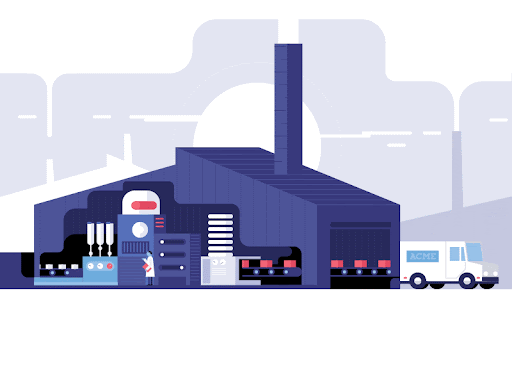 I
TXOGA Ad Valorem Tax Conference
March 8, 2024
J
E
T
I
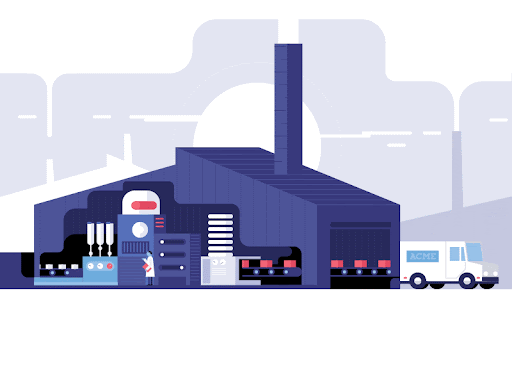 TXOGA Ad Valorem Tax Conference
March 8, 2024
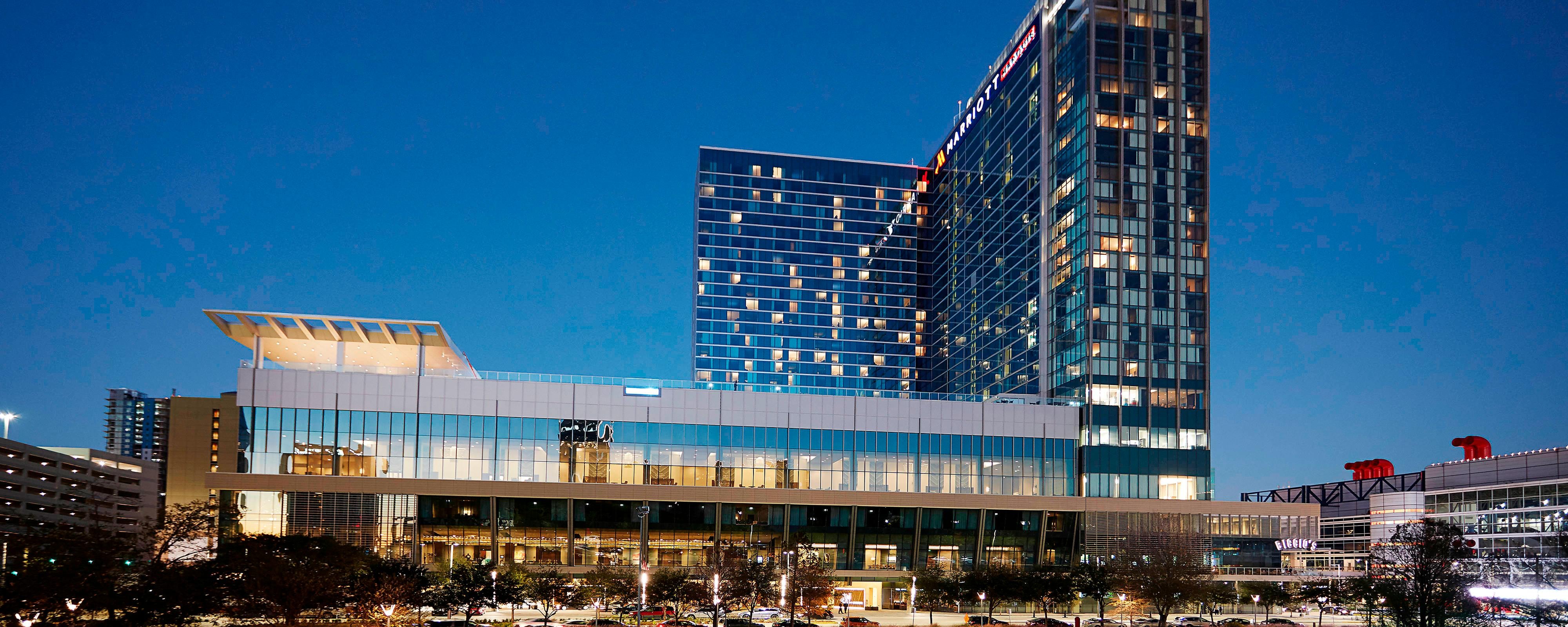 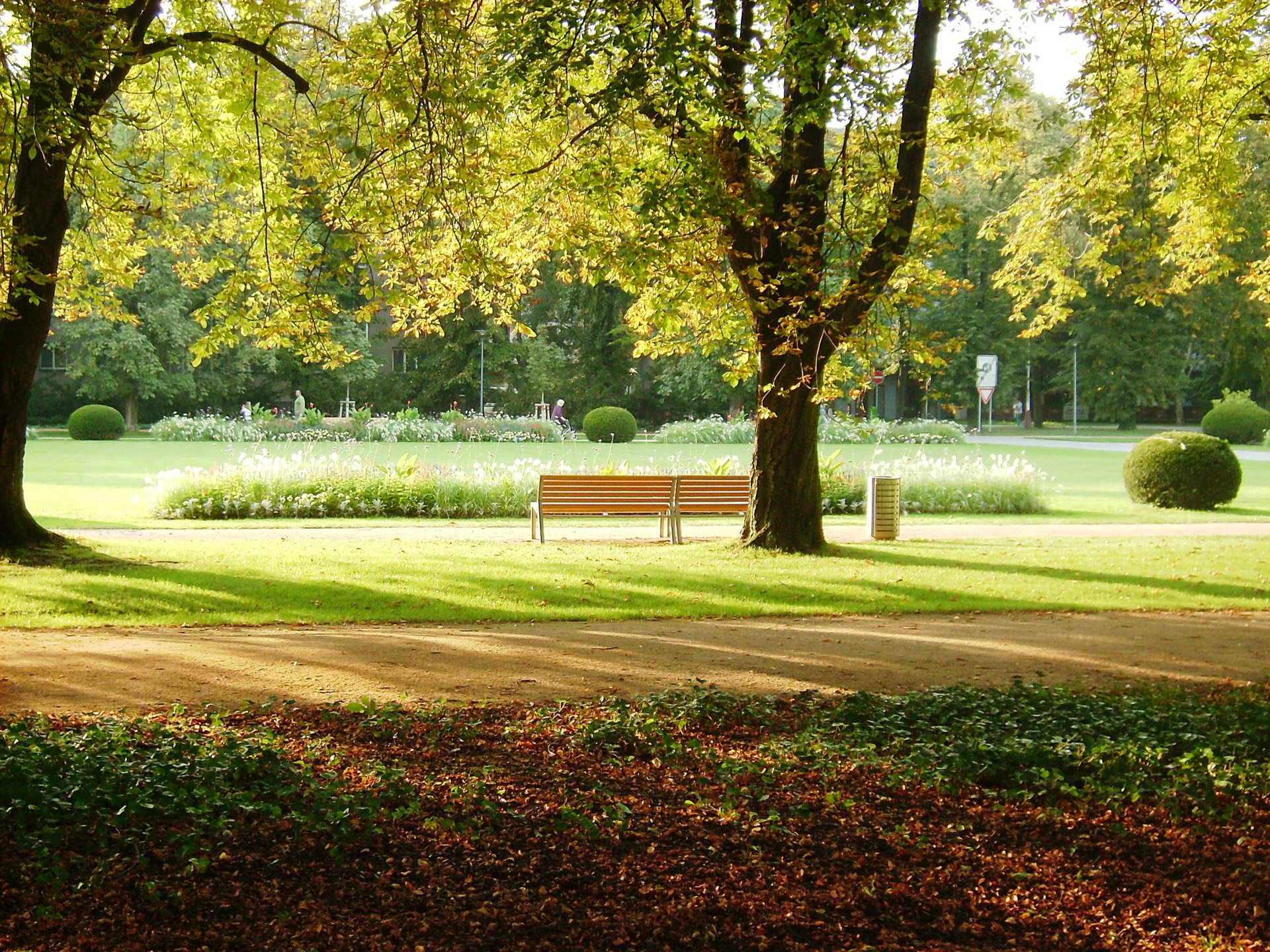 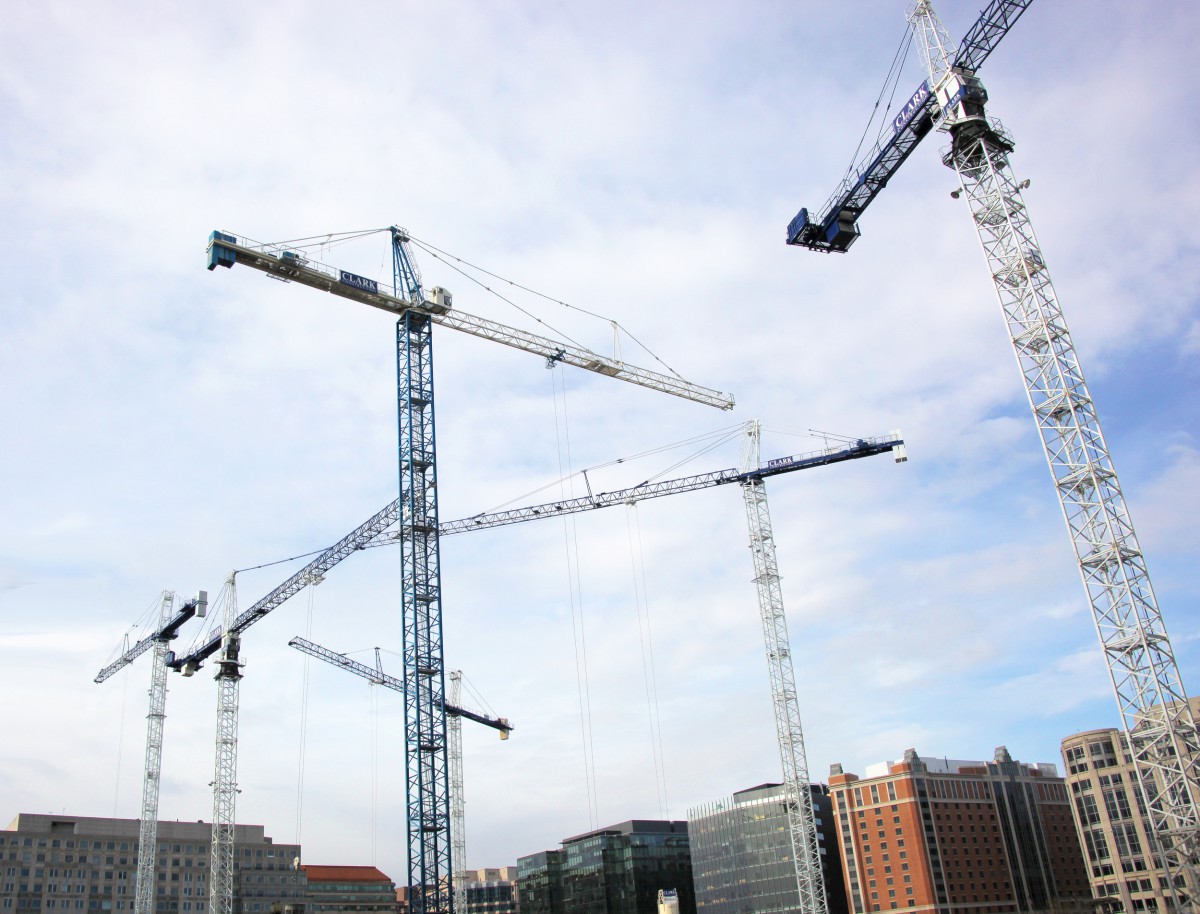 HOT
EDCs
313
Economic Development
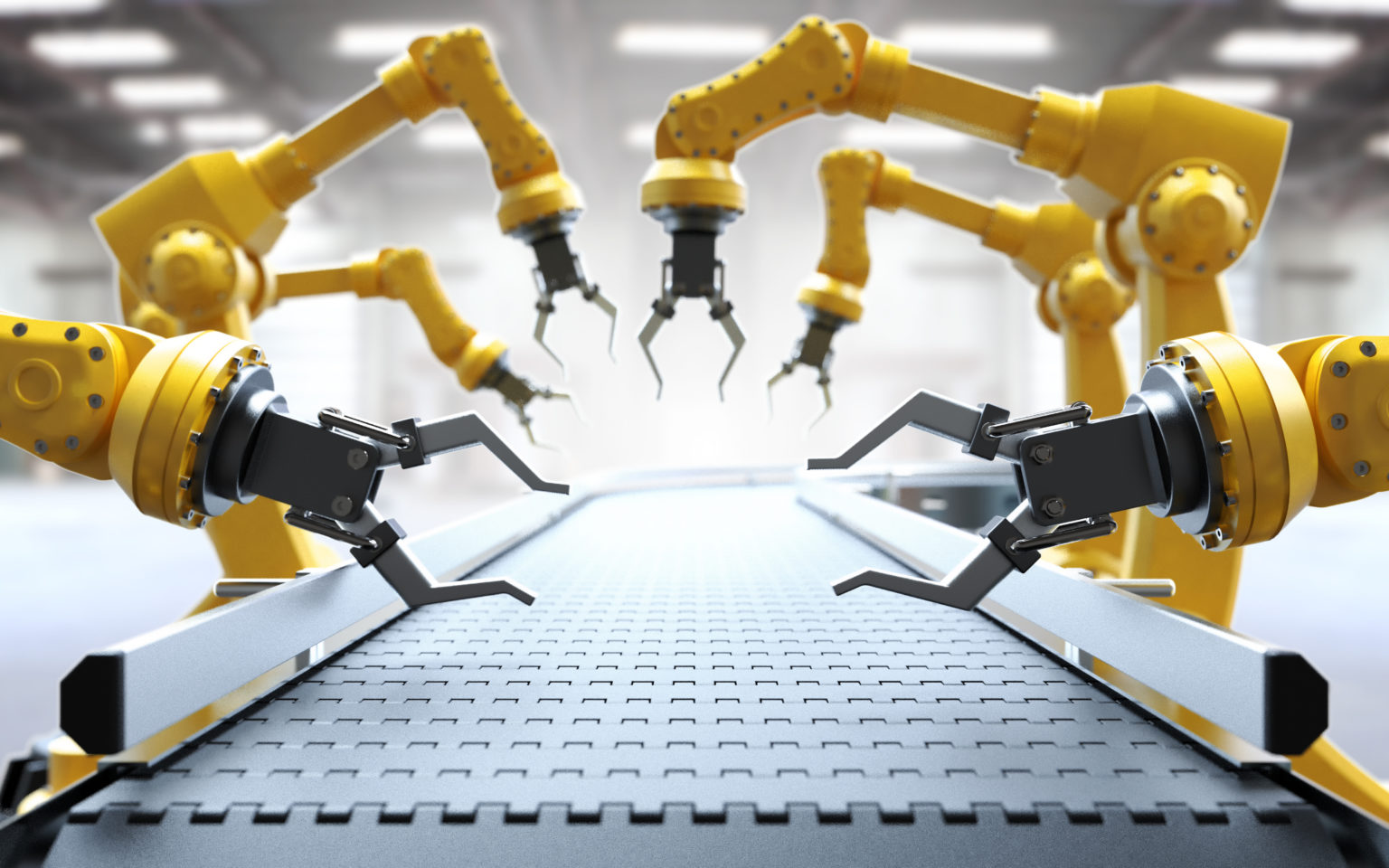 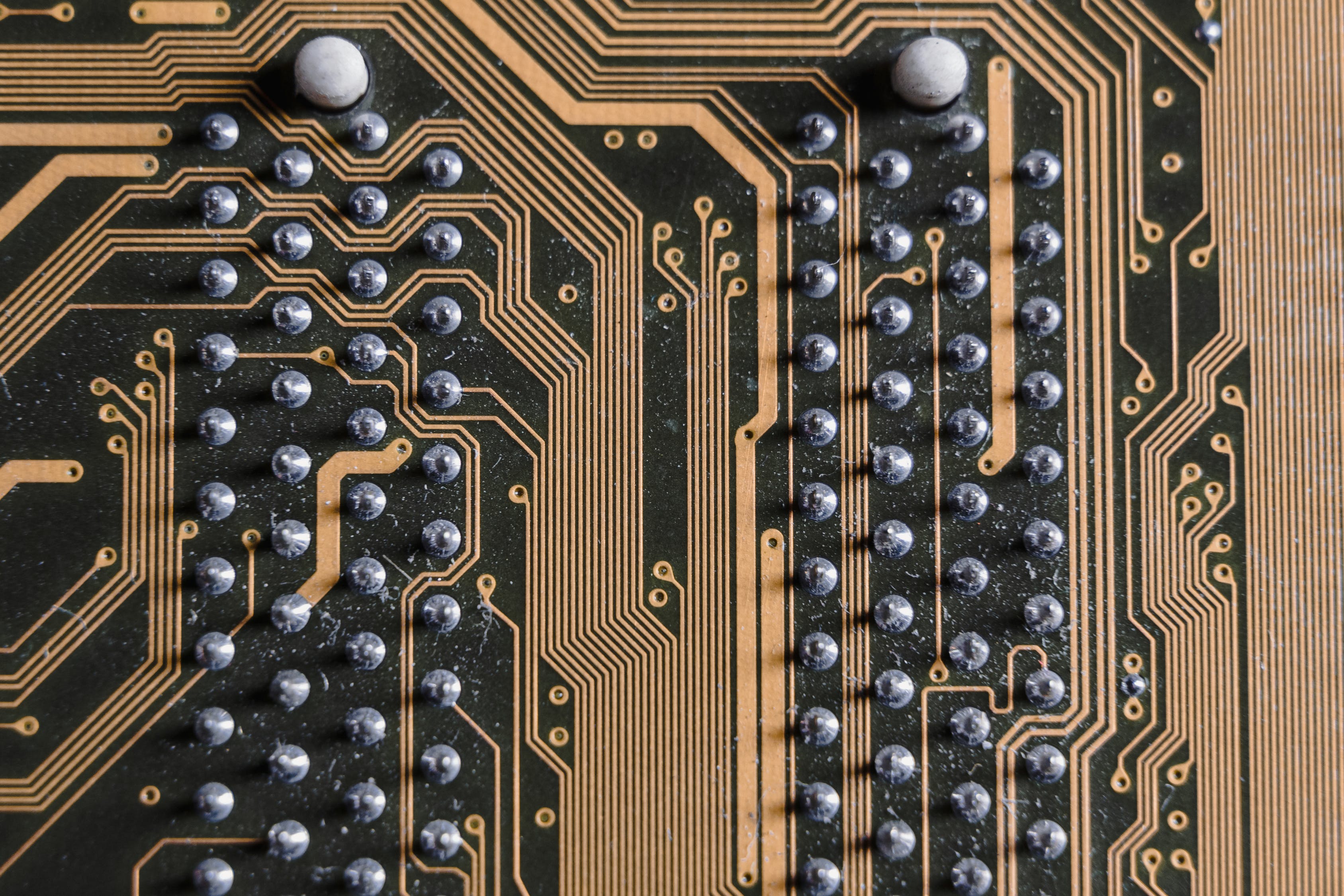 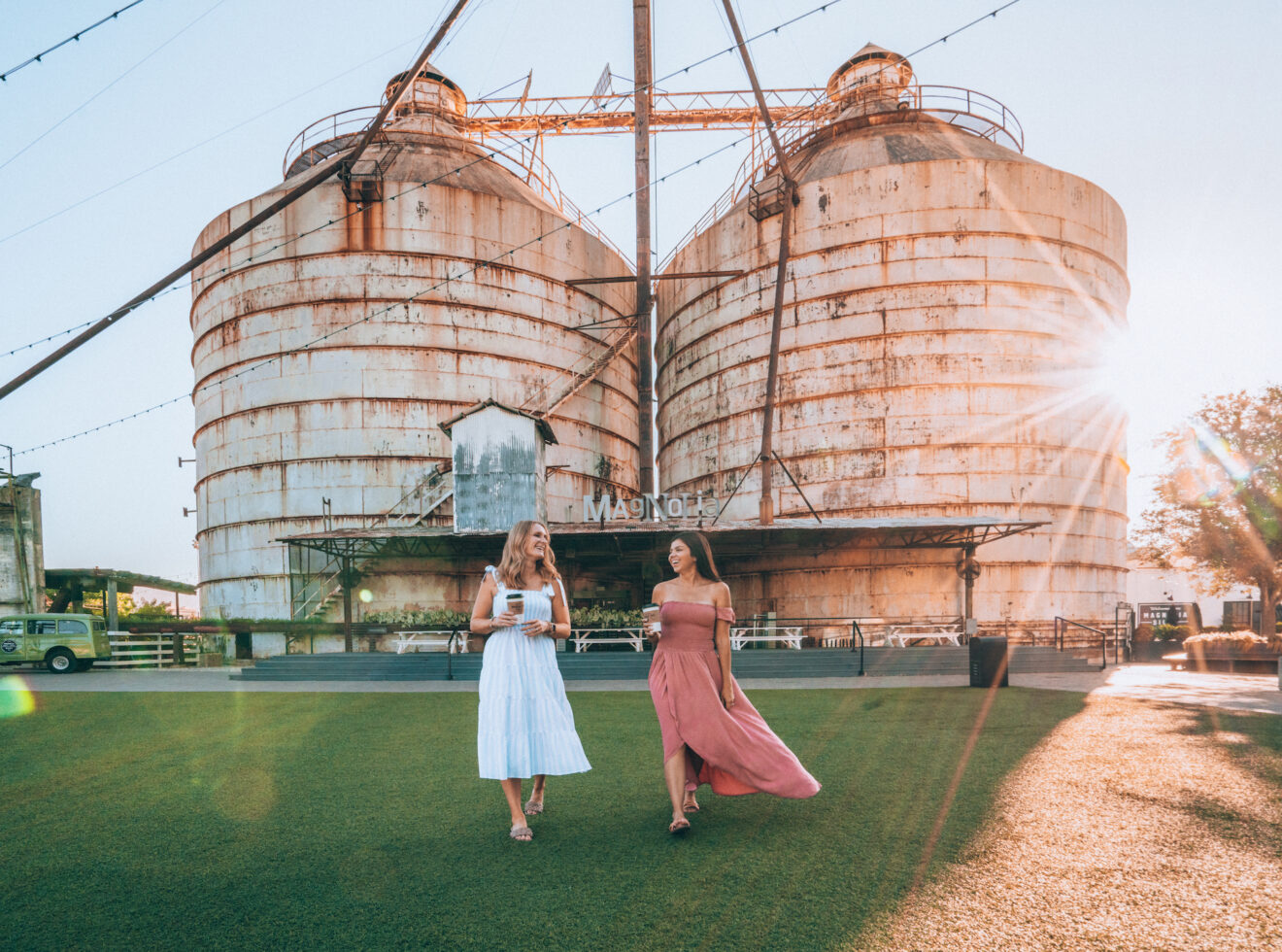 380/381
311/312
J
E
T
I
HOT
EDCs
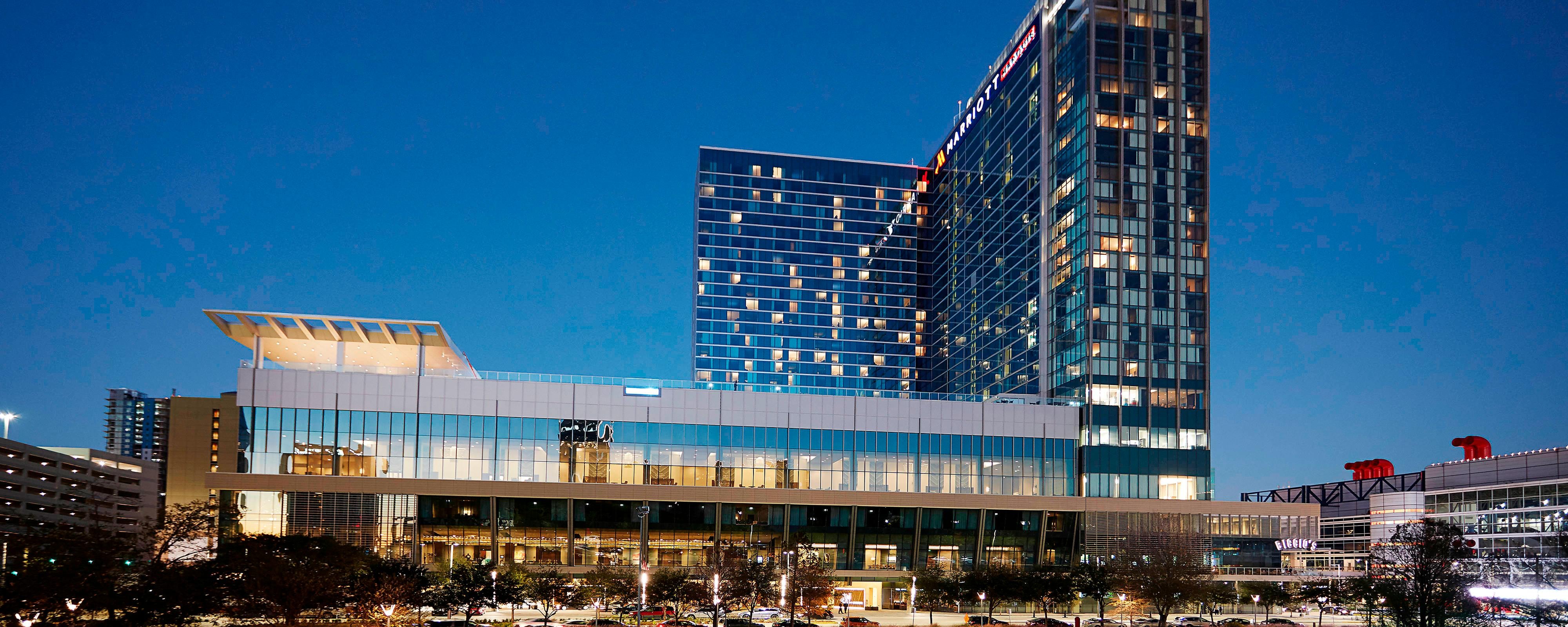 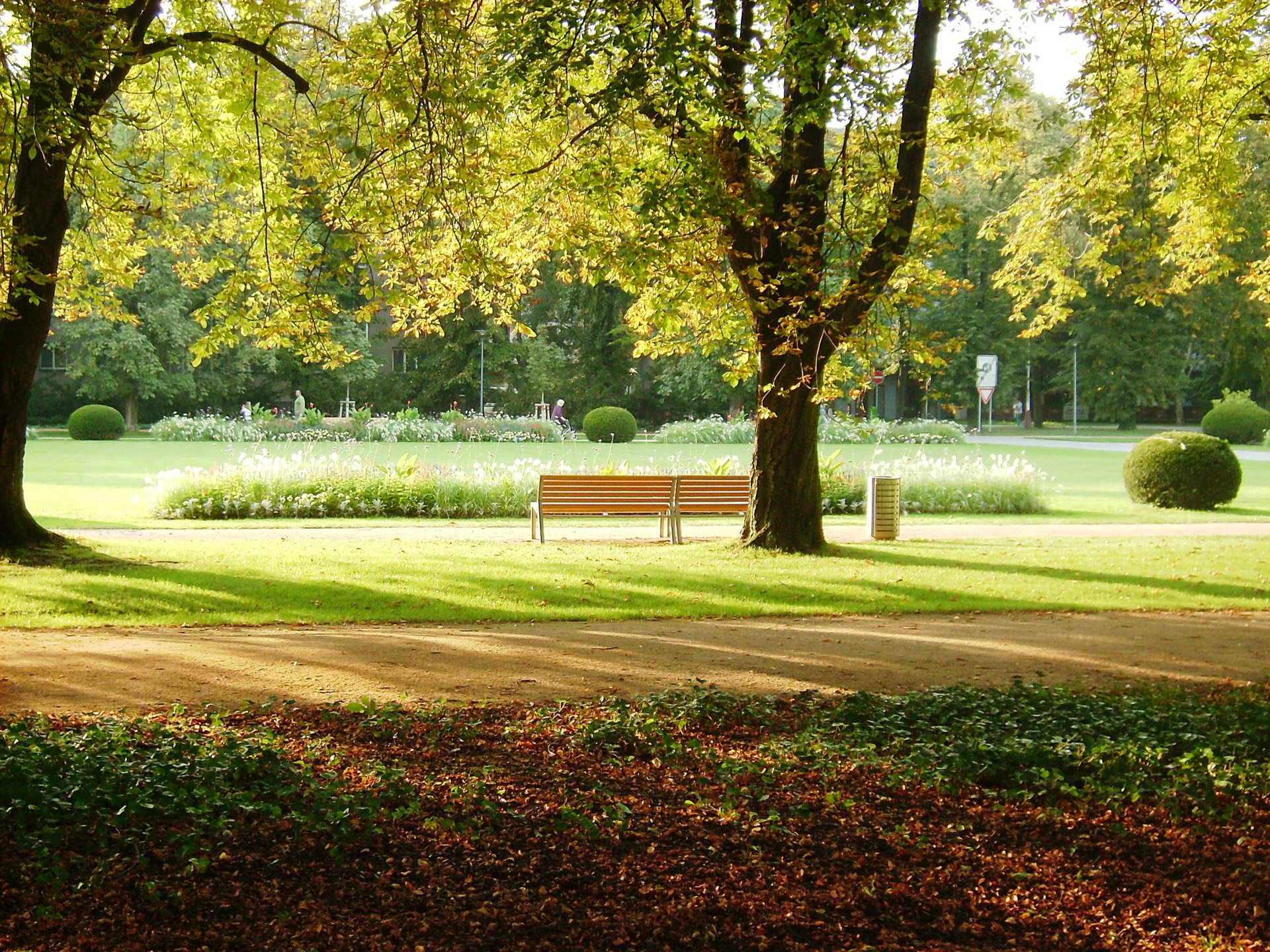 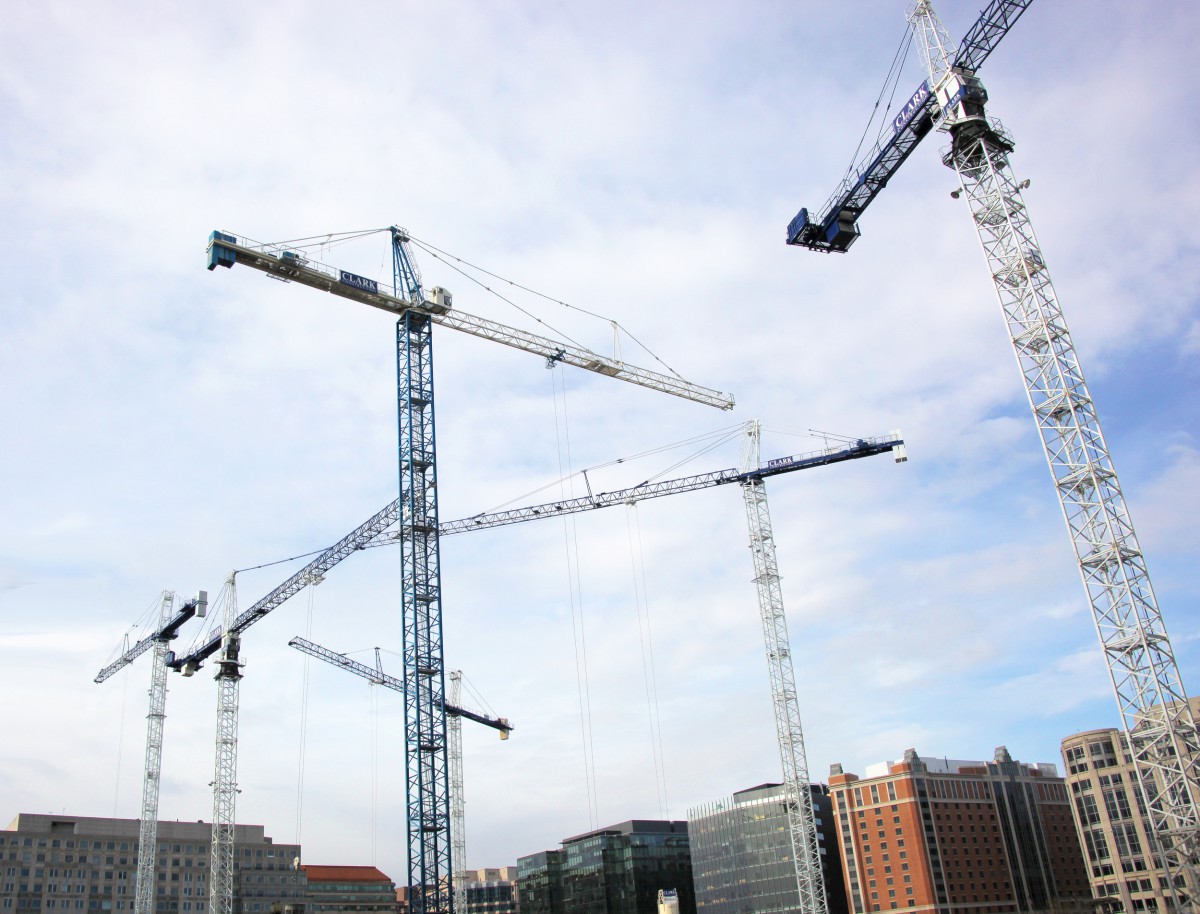 313
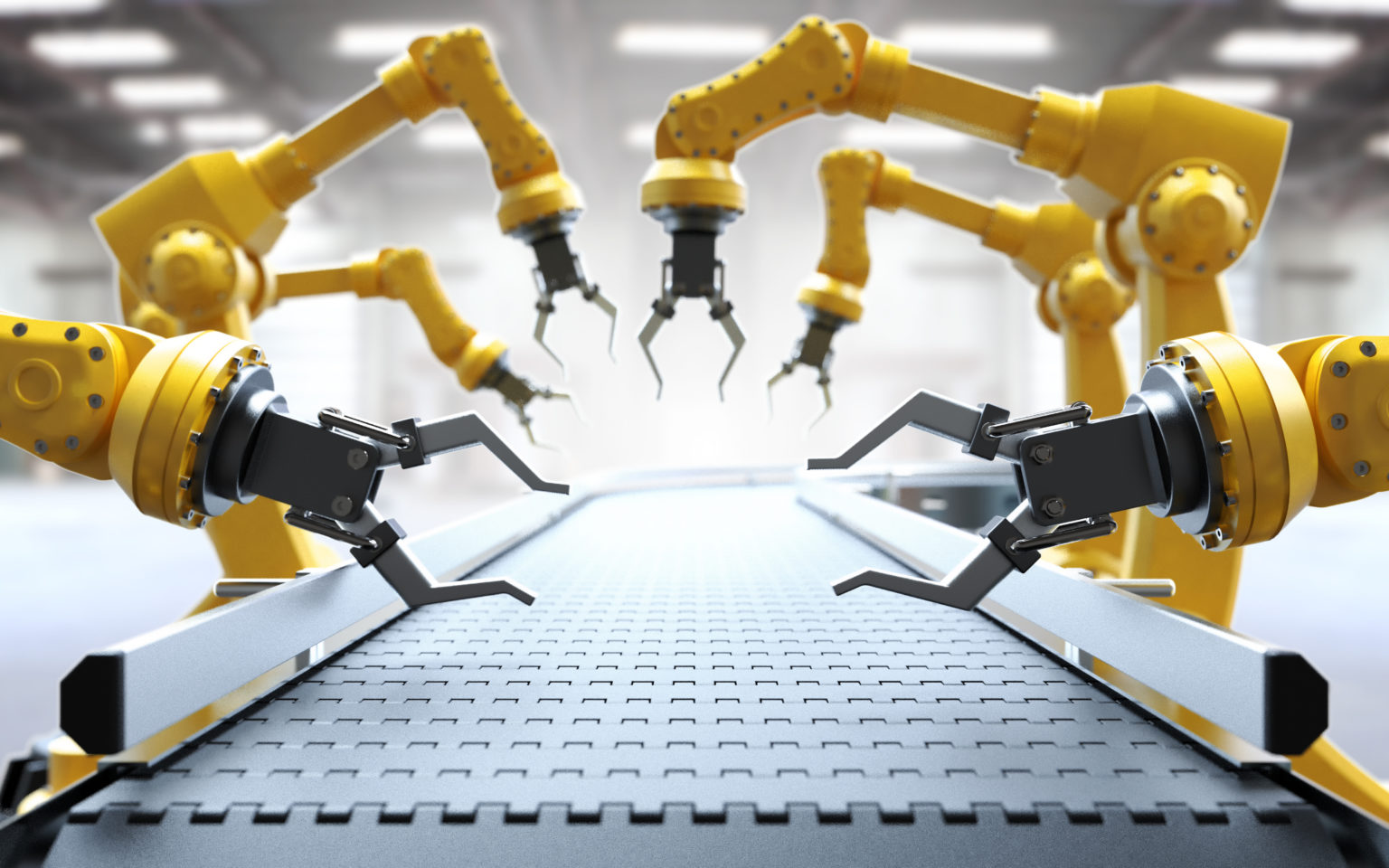 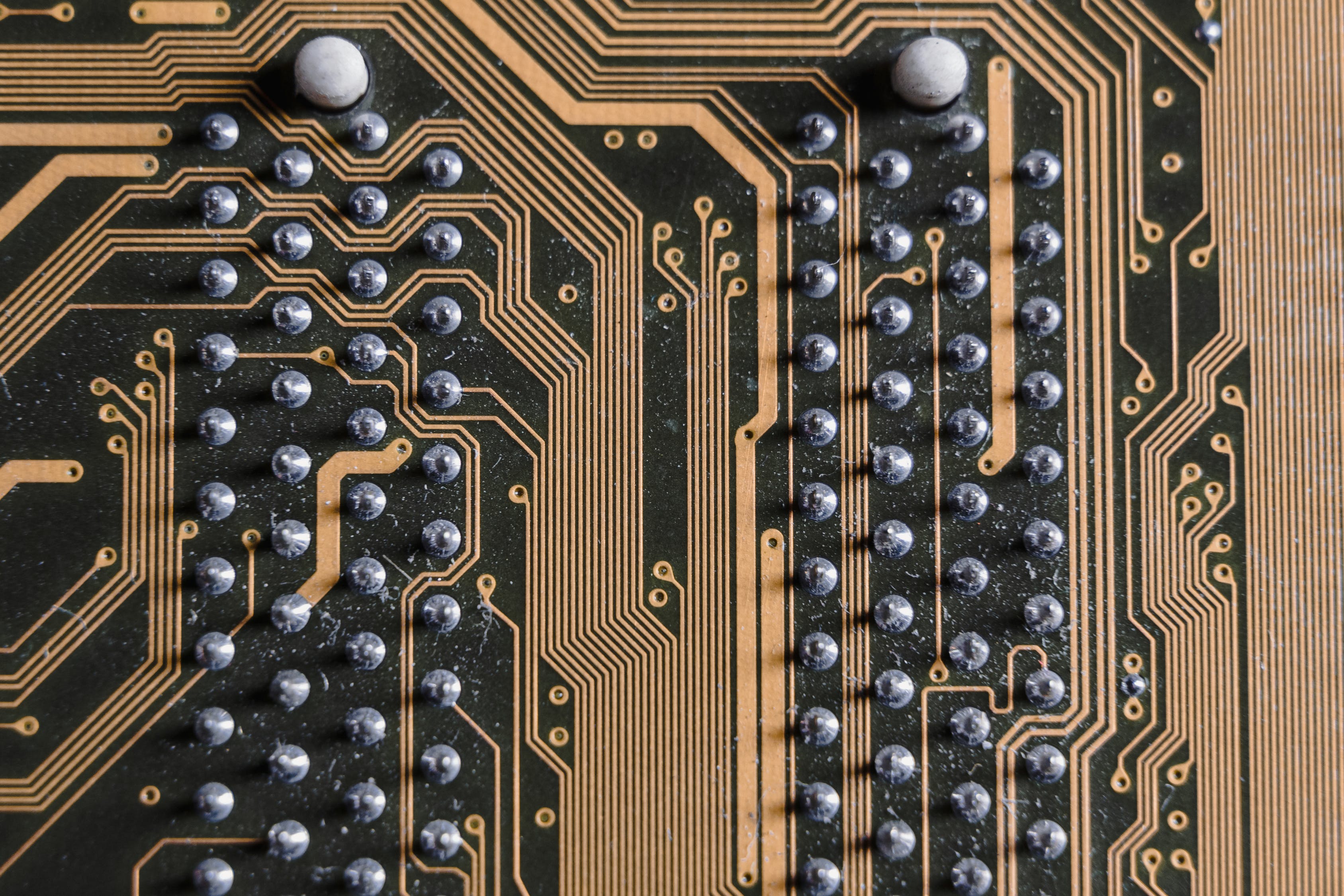 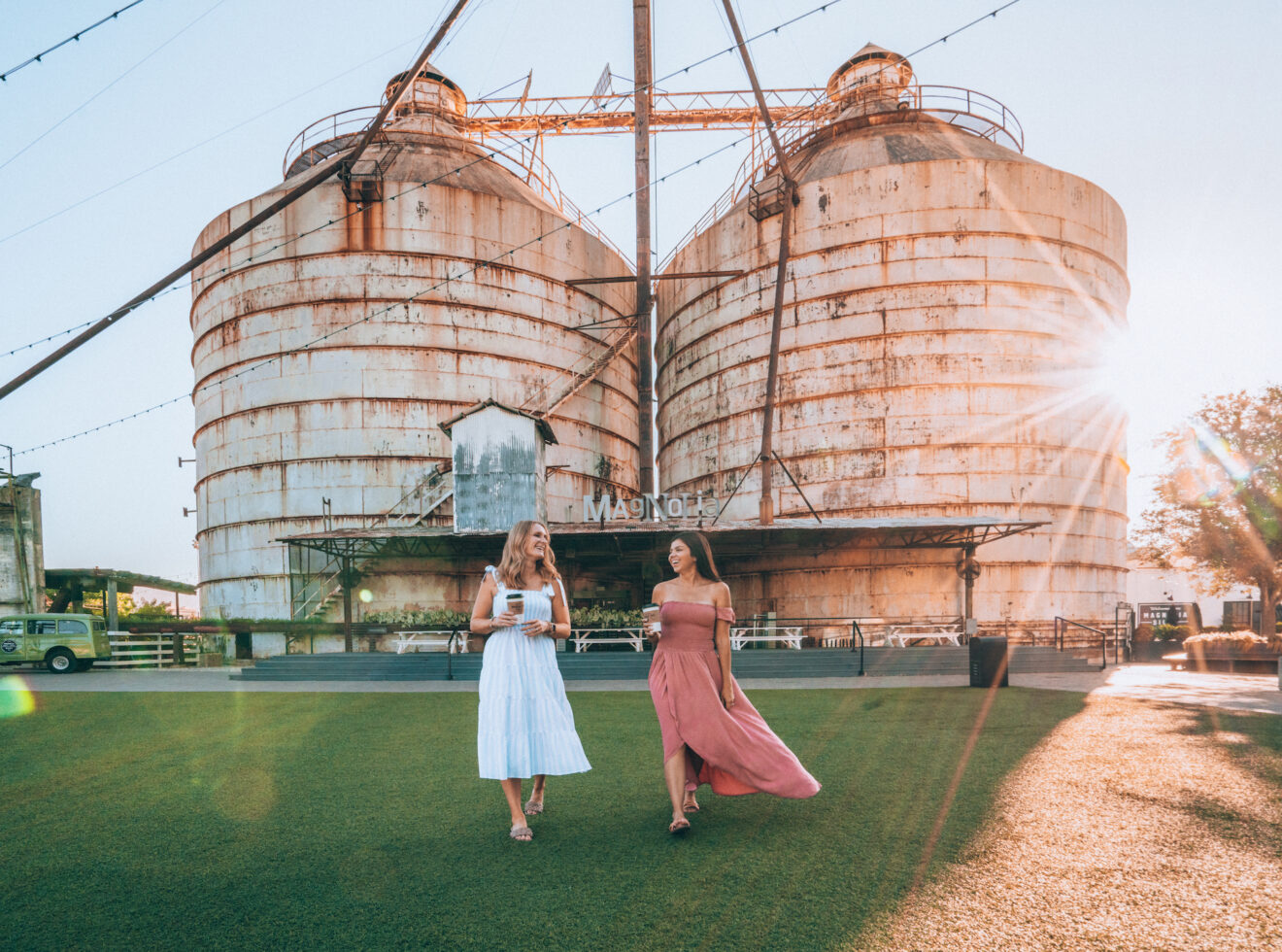 J
E
T
I
380/381
311/312
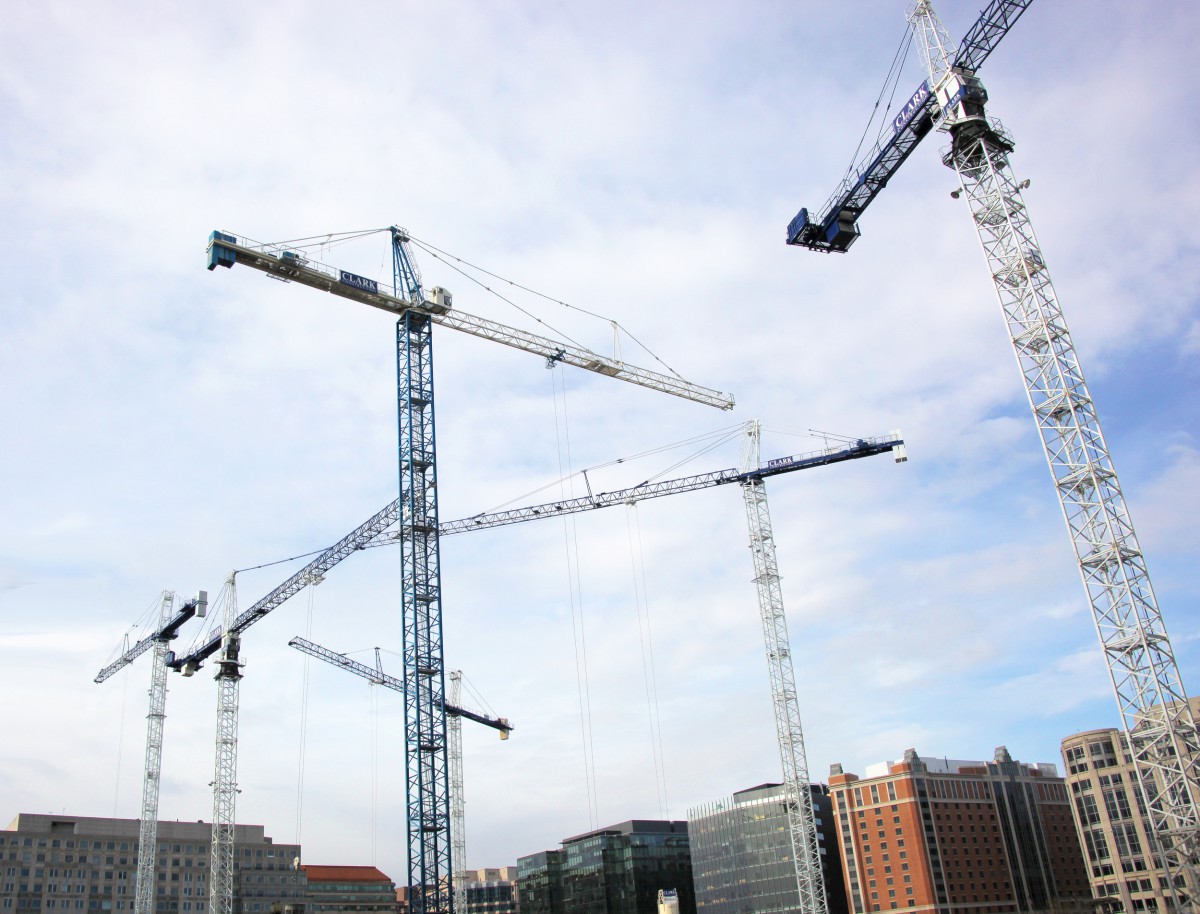 313
This Photo by Unknown Author is licensed under CC BY-NC
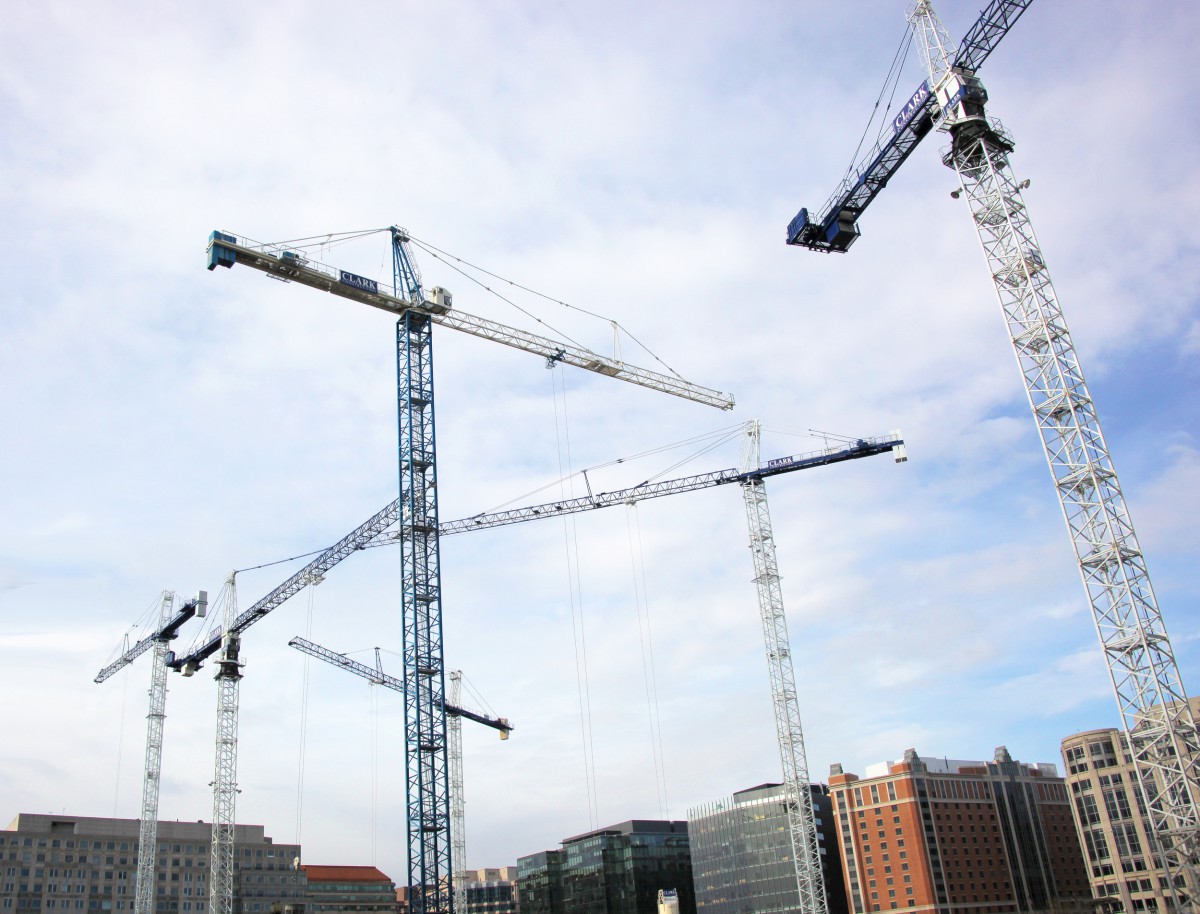 Texas Economic Development Act
Commonly referred to as the Chapter 313 program.
Established on Jan. 1, 2002.
A Chapter 313 appraised value limitation is an agreement in which a taxpayer agrees to build property and create jobs in exchange for a 10-year limitation on the taxable property value for school district maintenance and operations tax (M&O) purposes.
Chapter expired on Dec. 31, 2022.
Tax Code Chapter 313 — Value Limitation and Tax Credits (texas.gov)
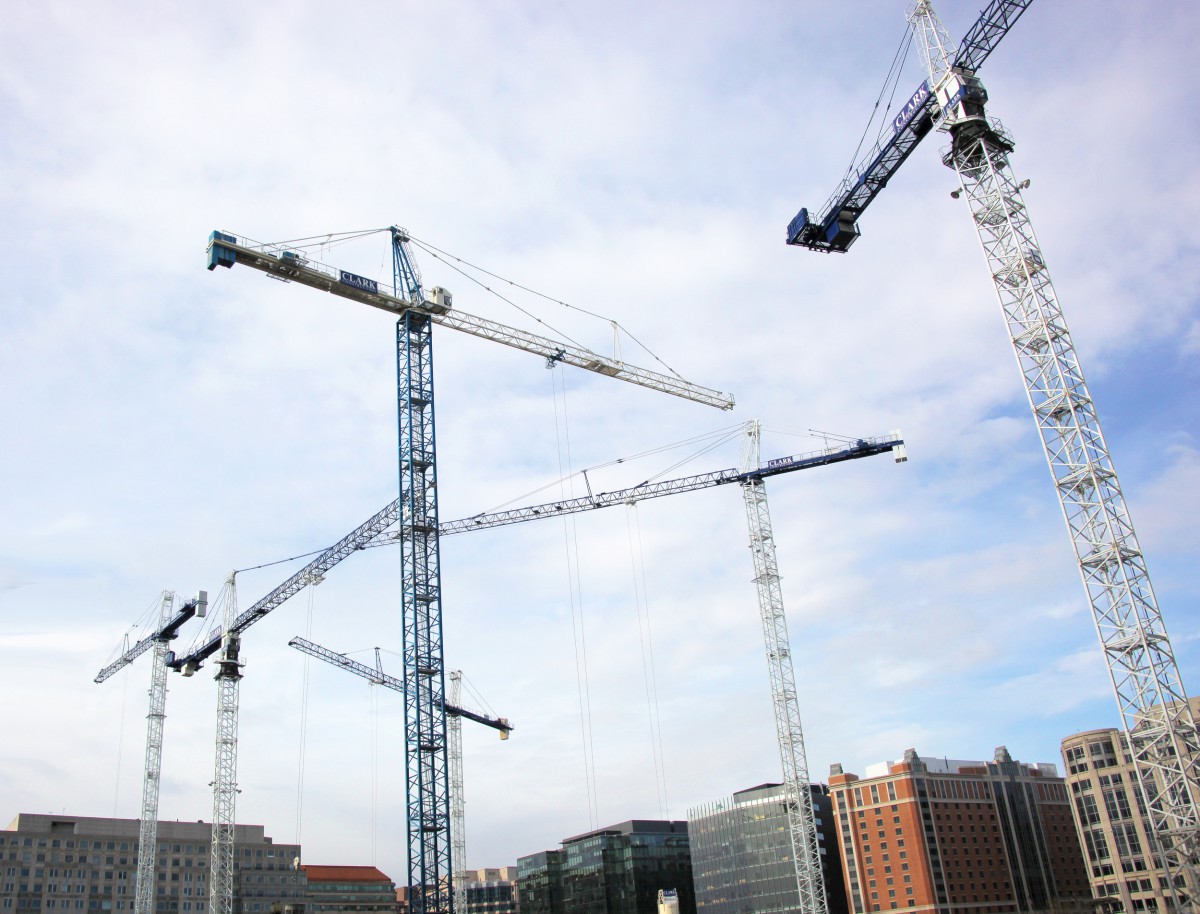 Examples of 313 Use
Taylor ISD – Samsung and Linde
In Dec. 2022, Taylor ISD's board, trustees approved nine applications for Samsung Electronic Co. Ltd.'s potential $167.6 billion expansion and a single application for a $271 million project from Linde Inc.
Estimated tax savings for Samsung is nearly $4.8 billion
Estimated tax savings for Linde is about $11.1 million
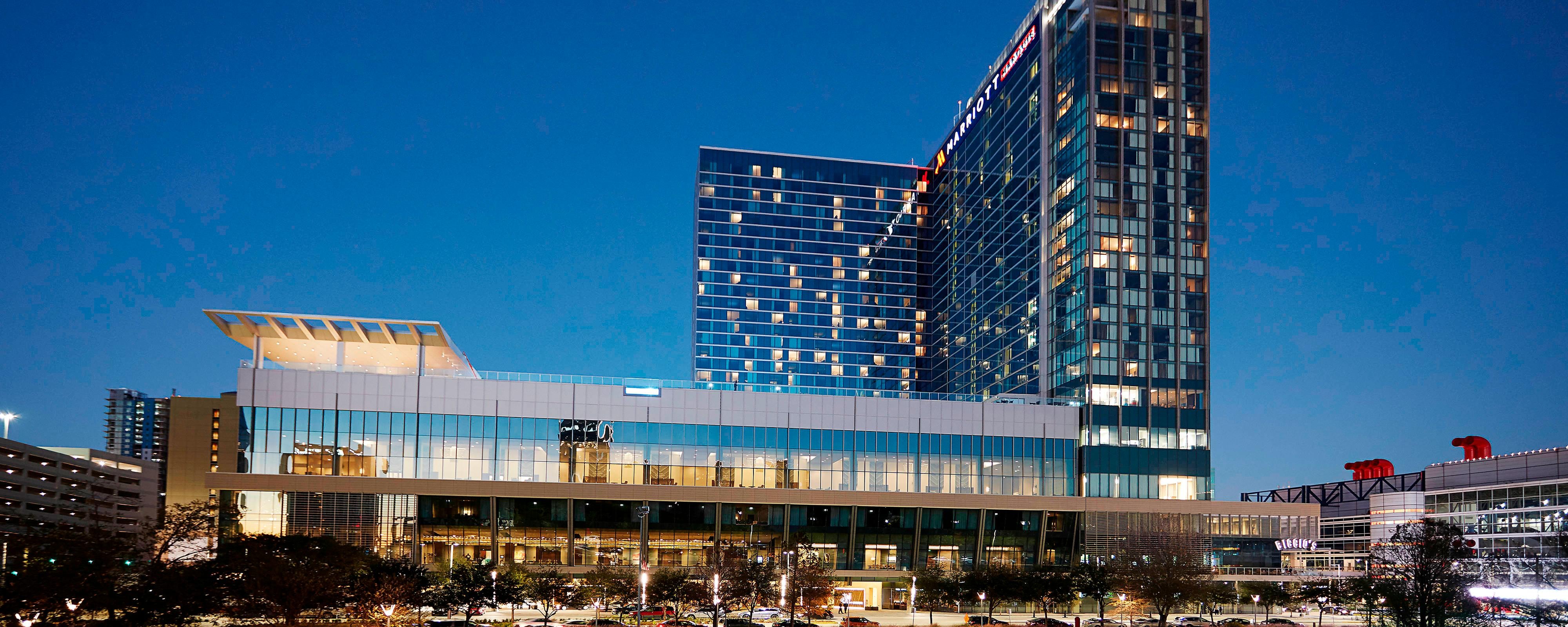 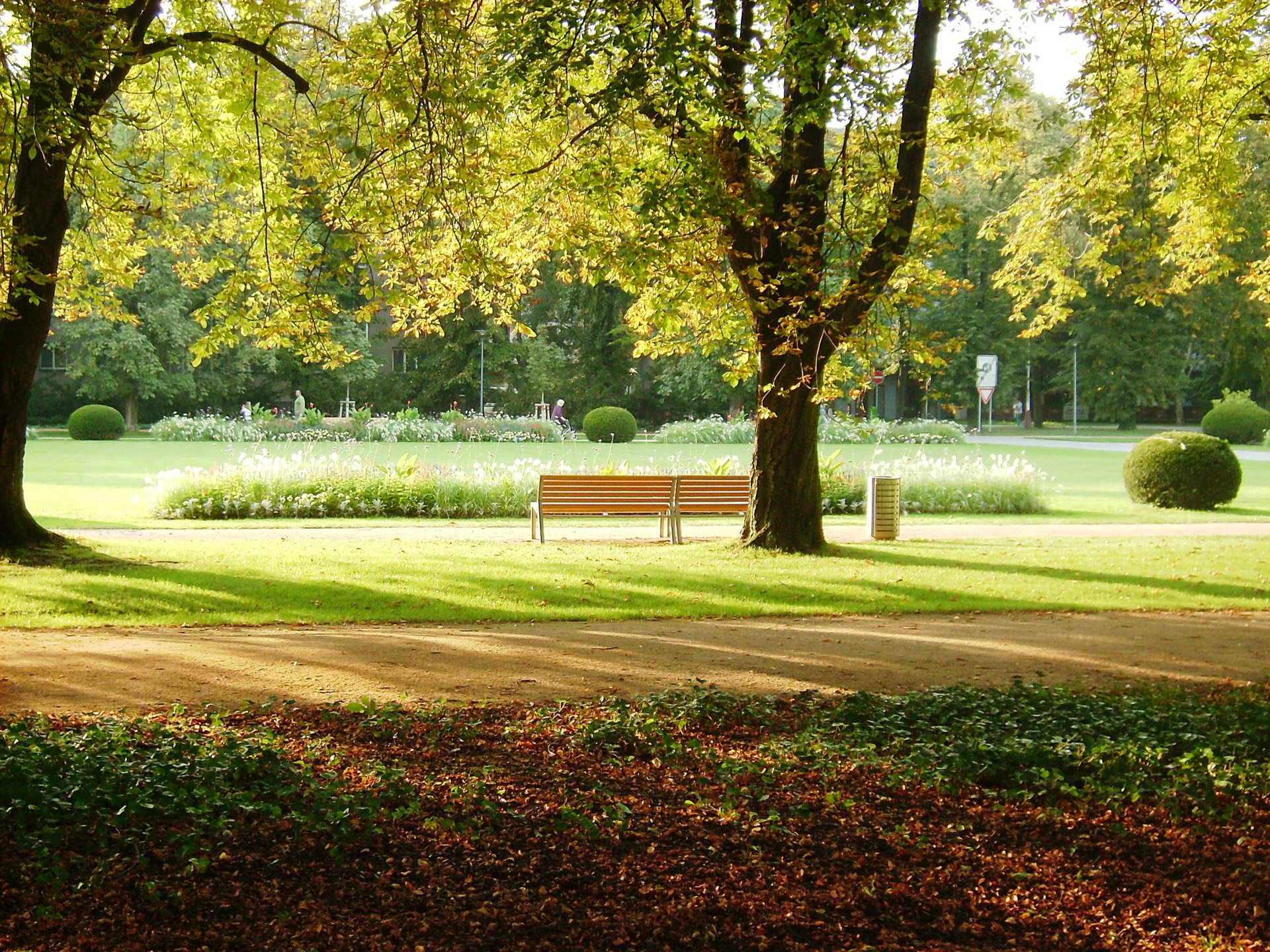 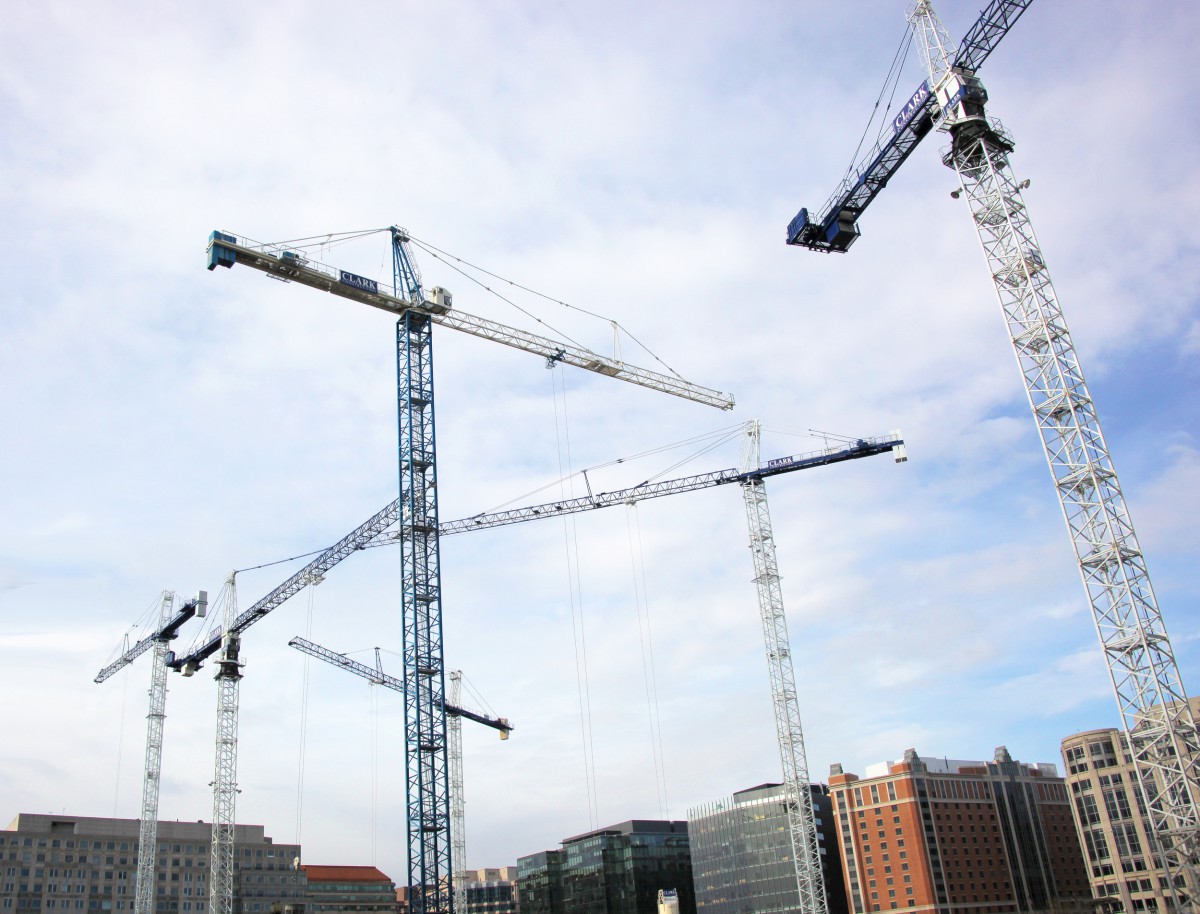 313
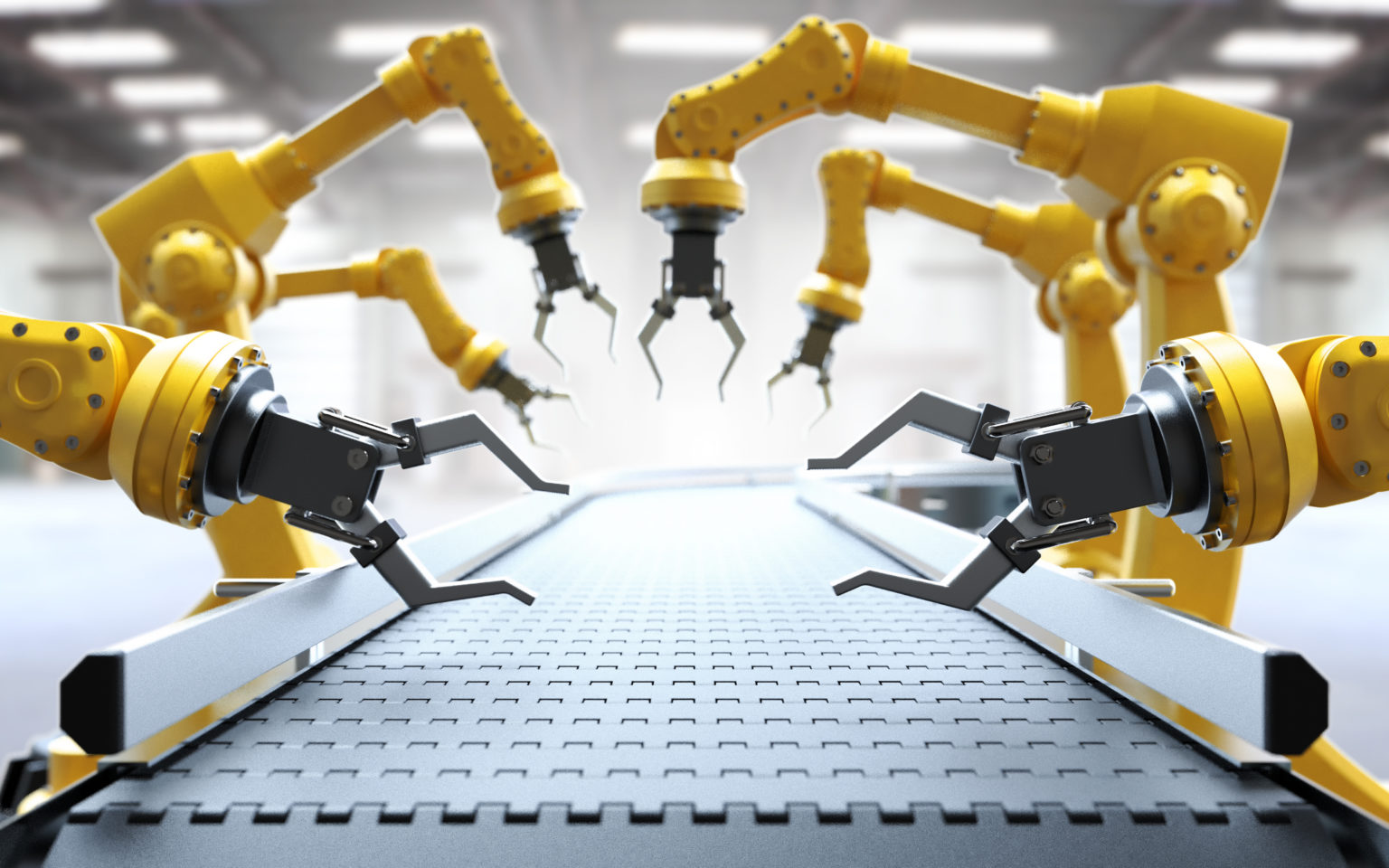 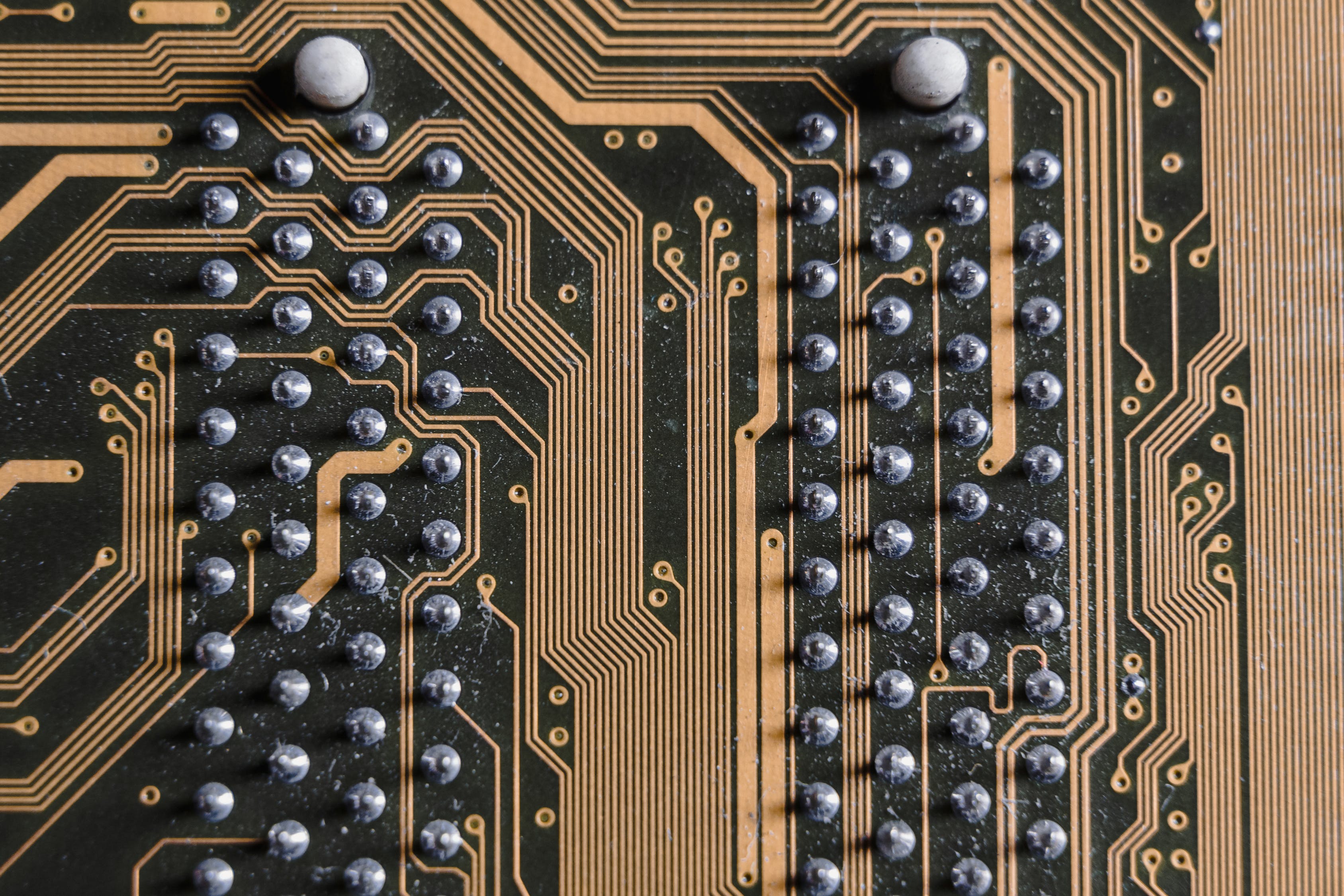 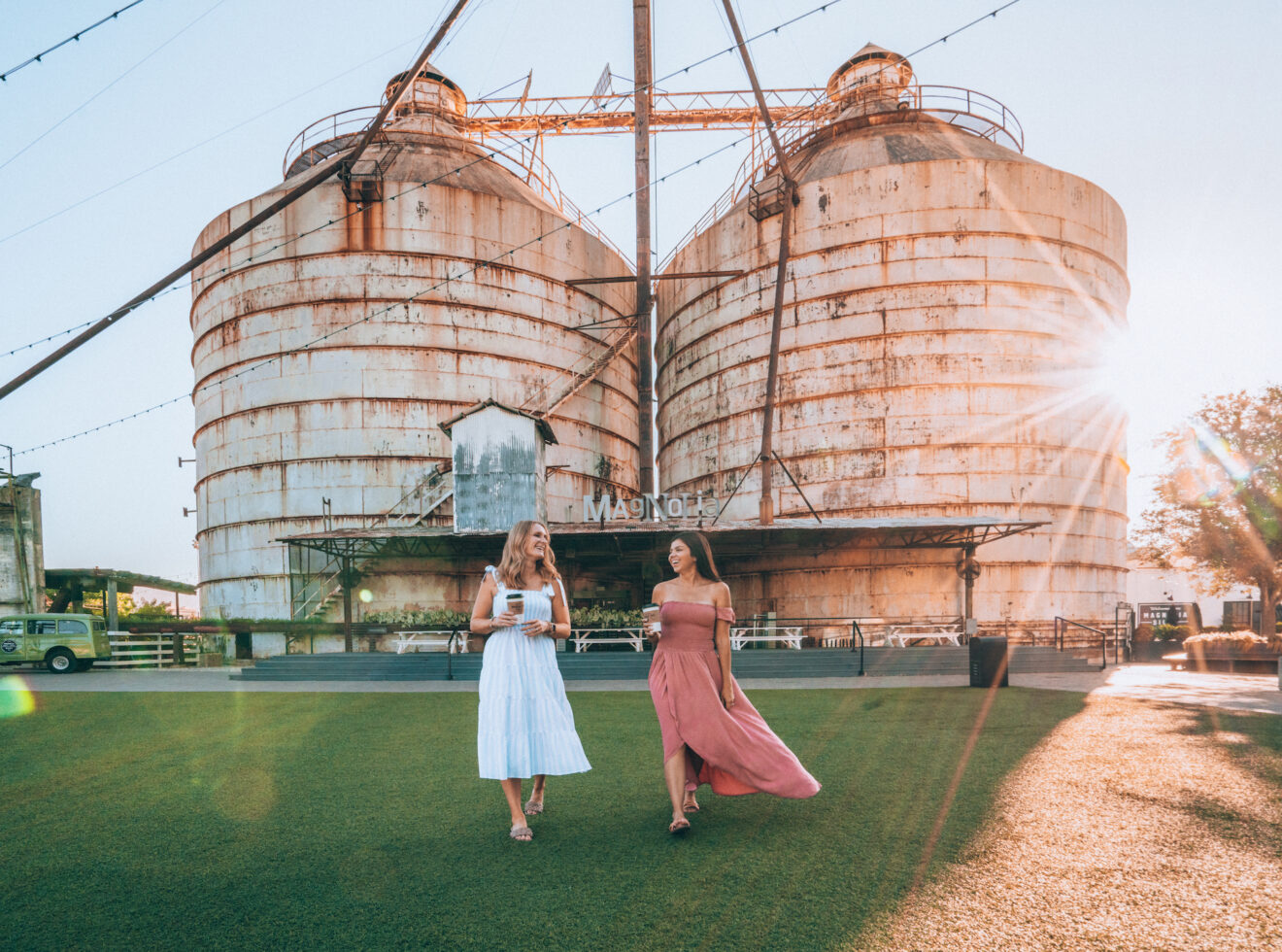 J
E
T
I
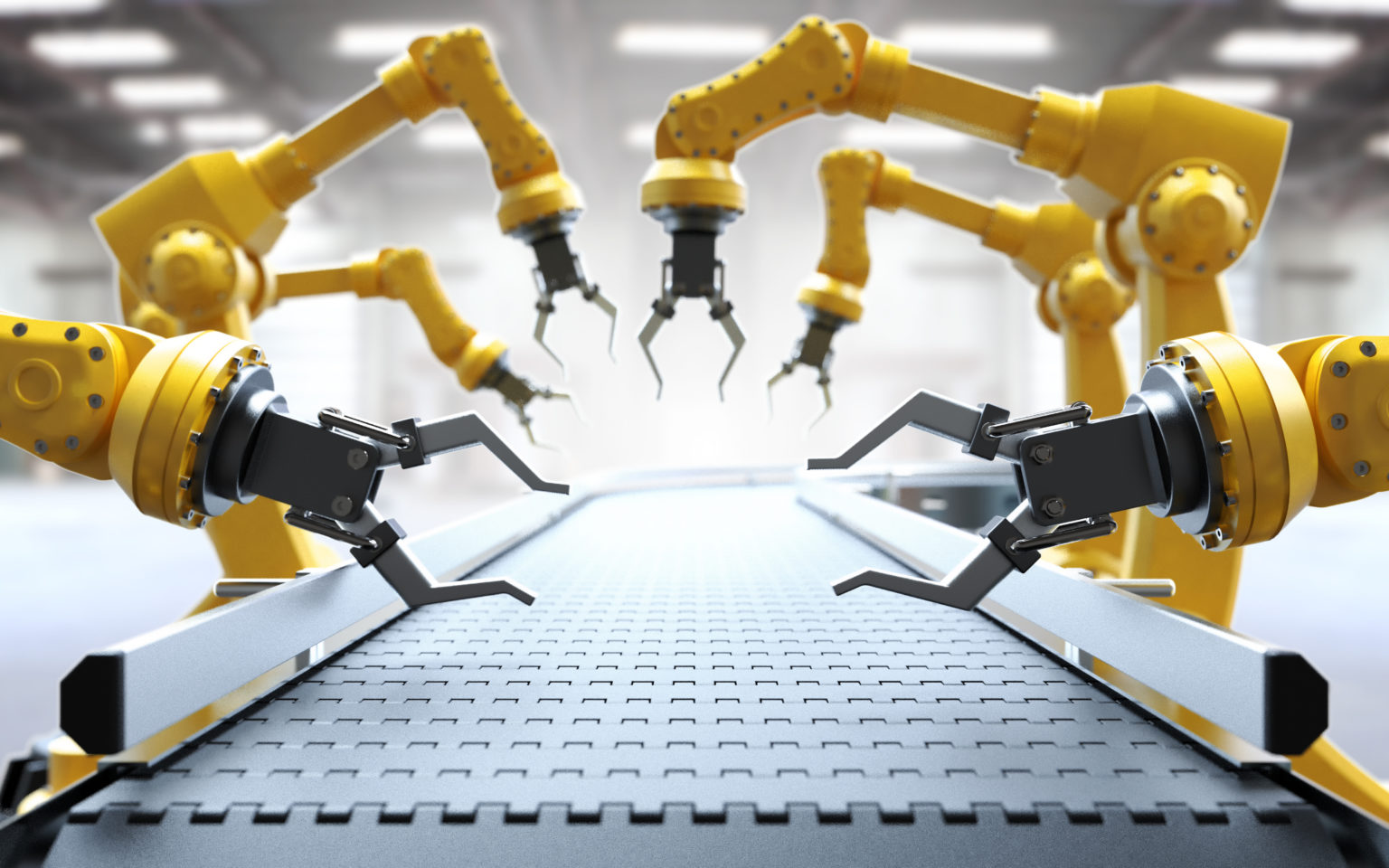 J
E
T
I
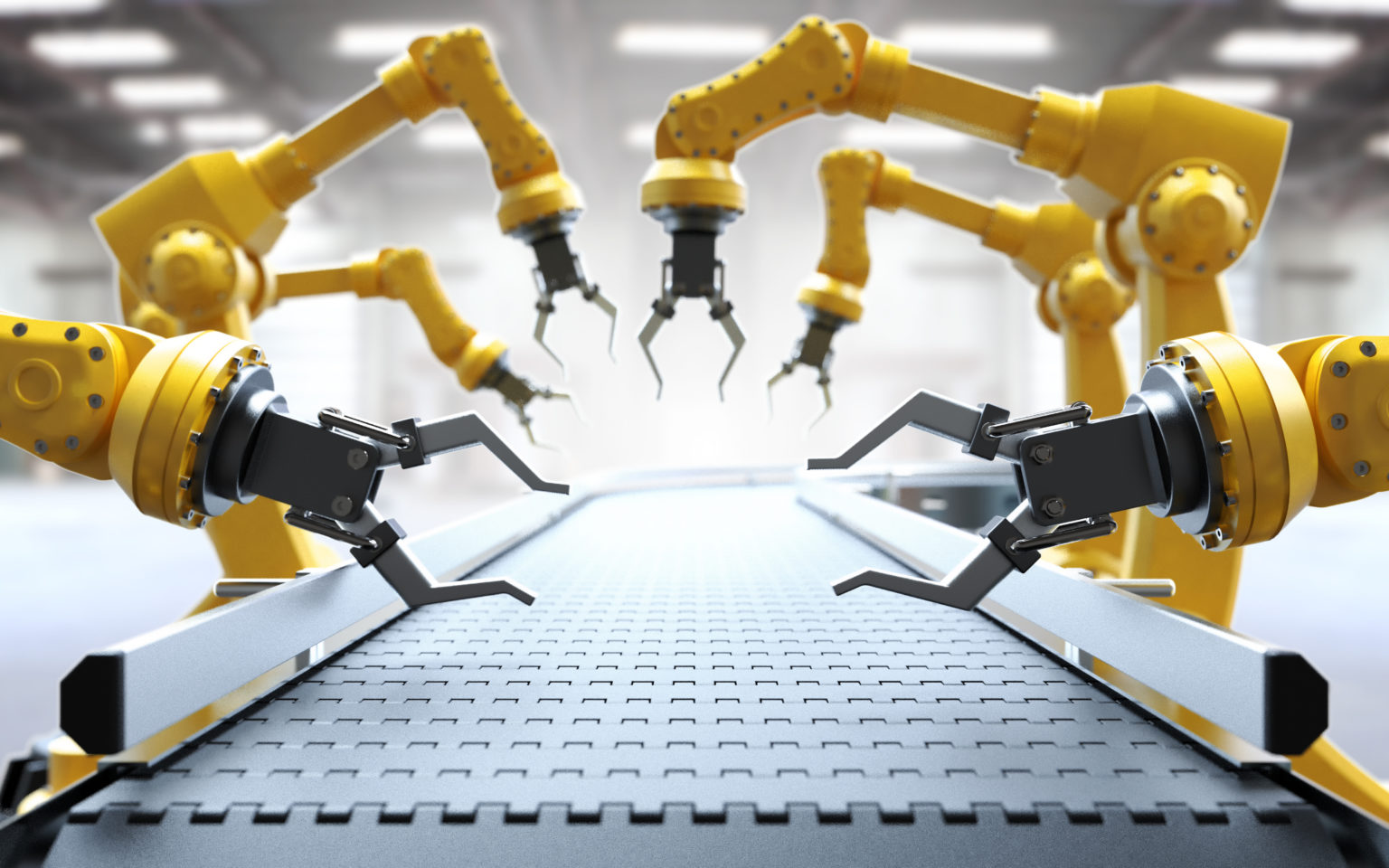 Jobs, Energy, Technology & Innovation
JETI was created with the passage of House Bill 5 (88RS) and aims to help Texas stay competitive by attracting new jobs and investment to the state.
Enables a company, school district and Governor’s office to enter into an agreement for a 10-year school district maintenance and operations (M&O) tax appraised value limitation pursuant to statutorily mandated job creation and investment minimums.
Jobs, Energy, Technology and Innovation Act (JETI) (texas.gov)
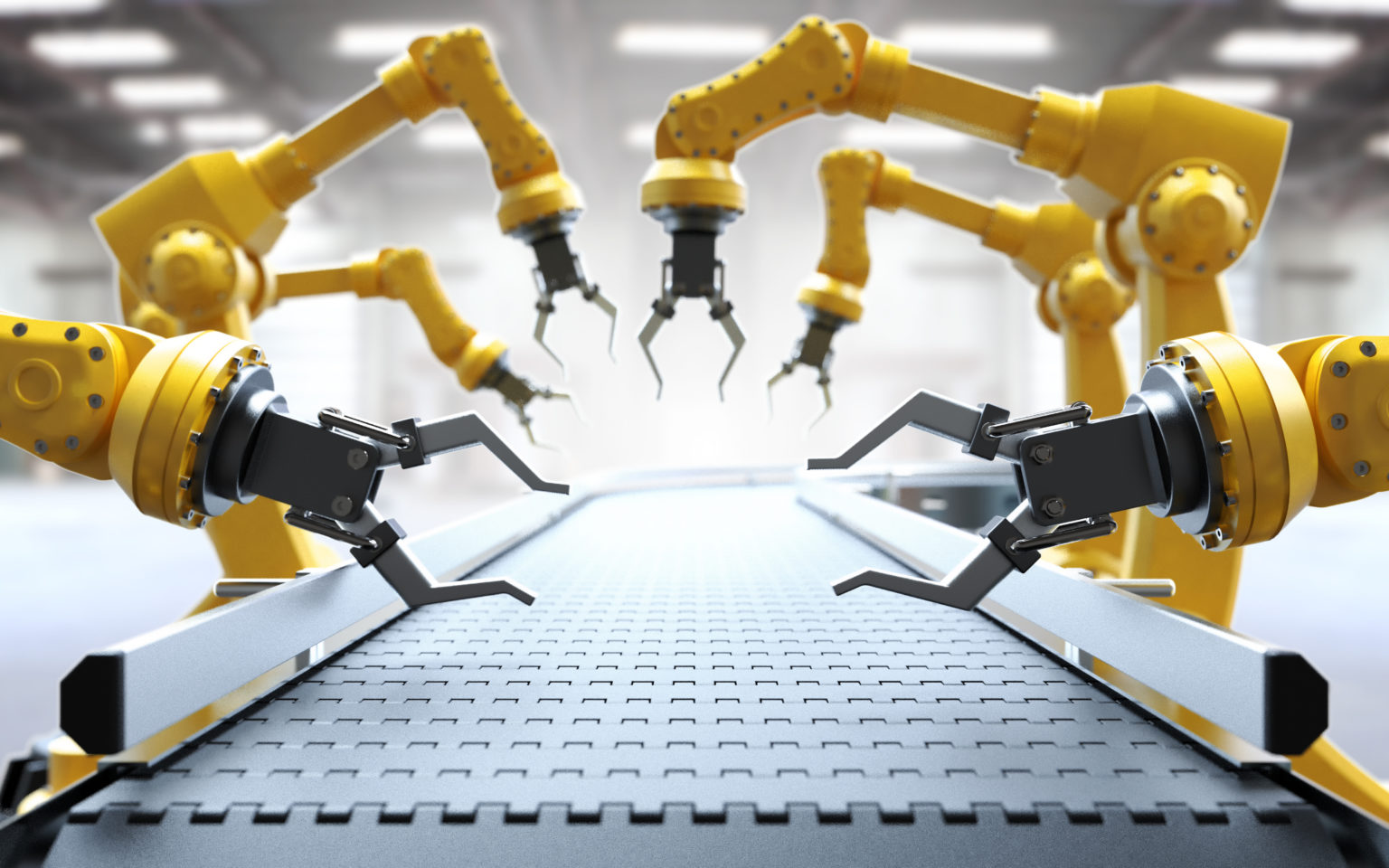 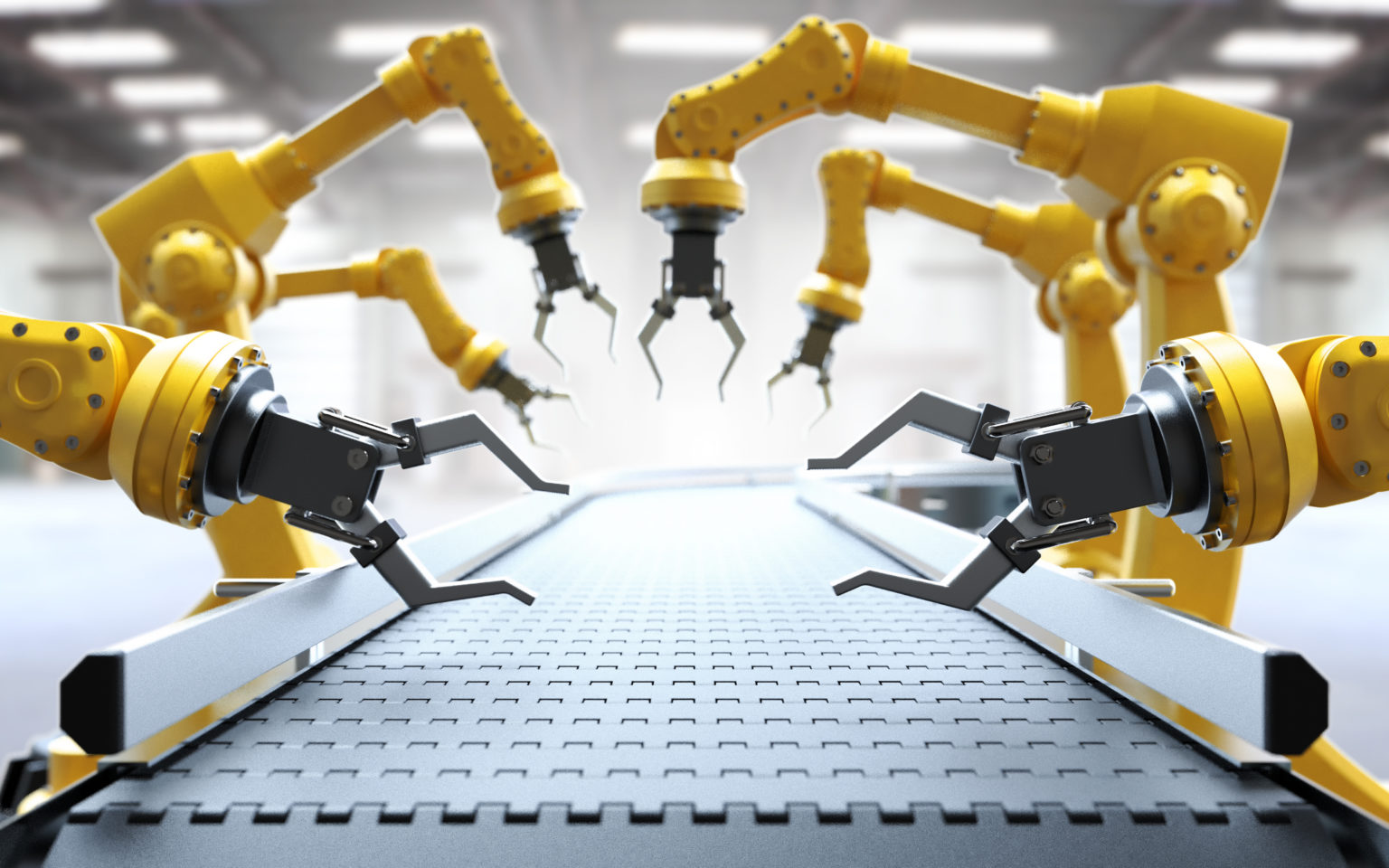 Jobs, Energy, Technology & Innovation
Implementation:
Act effective Sept. 1, 2023; No applications until Jan. 1, 2024.
Rules were proposed on Sept. 29, 2023. 
Rules were adopted Jan. 16, 2024.
Application was published on Jan. 18, 2024.
First application was received and published in early February.
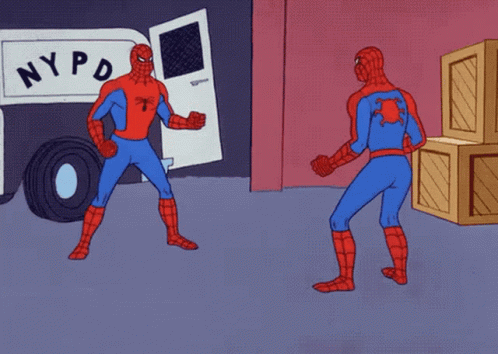 https://comptroller.texas.gov/economy/development/prop-tax/jeti/applications.php
Chapter 
313
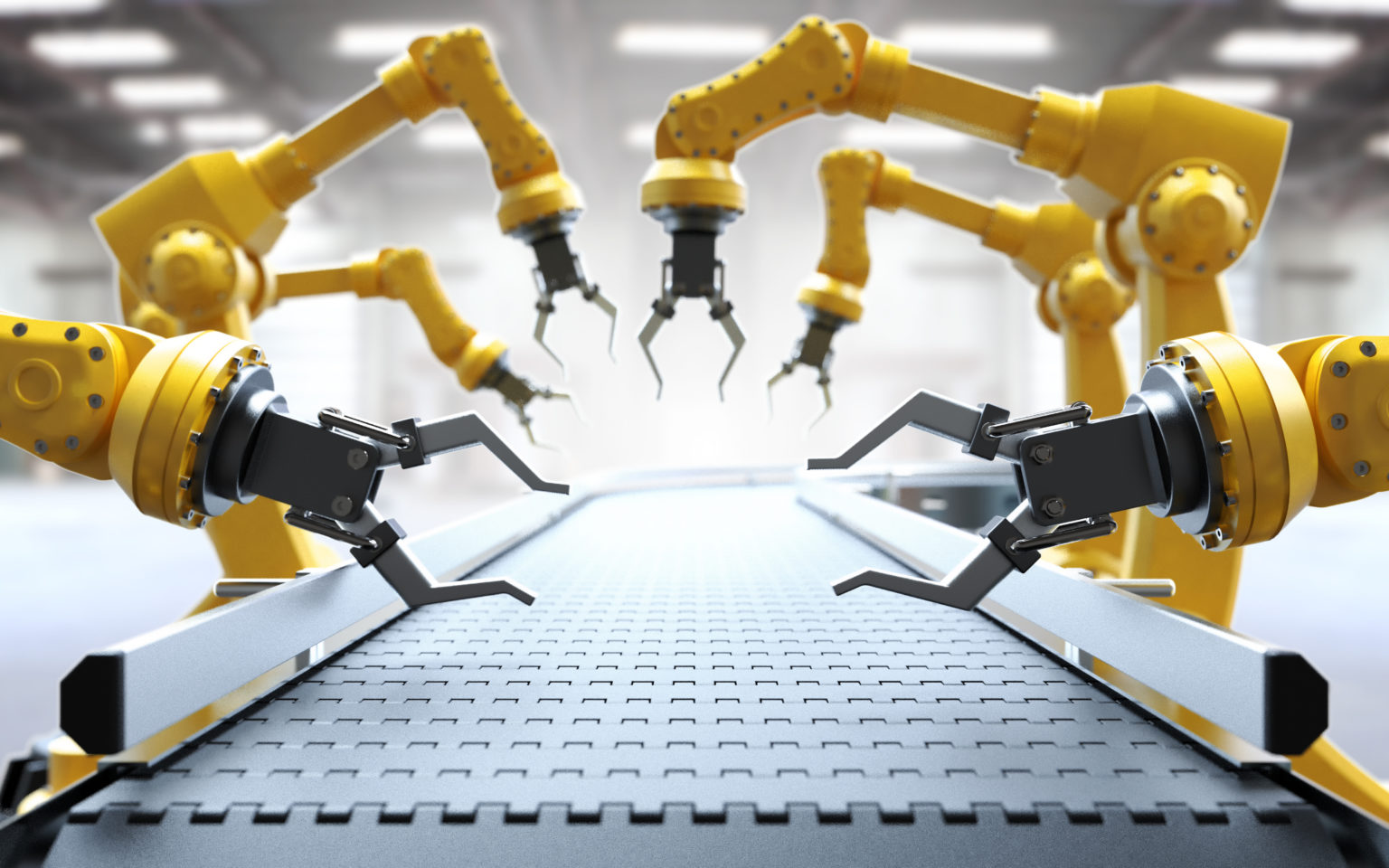 Jobs, Energy, Technology & Innovation
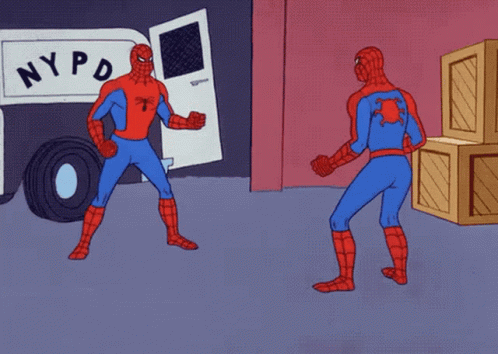 Chapter 
313
Jobs, Energy, Technology & Innovation
Eligible Projects
Chapter 
313
Job and Investment Requirements
Comptroller Action on Application
JETI Compelling Factor
The JETI incentive must be a compelling factor as part of a competitive site selection process to locate the project in Texas.
Competing locations must be outside the state of Texas. 
Applicants must provide proof of the alternate site as a possible location for the project. 
Offers from other states/countries can be kept confidential during the application review process. 
Any definitive statements from the company’s executive leadership suggesting the project is locating in Texas prior to executing (signing) the agreement will make the project ineligible.
Comptroller Action on Application
Governor Action on Application
School District Action on Application
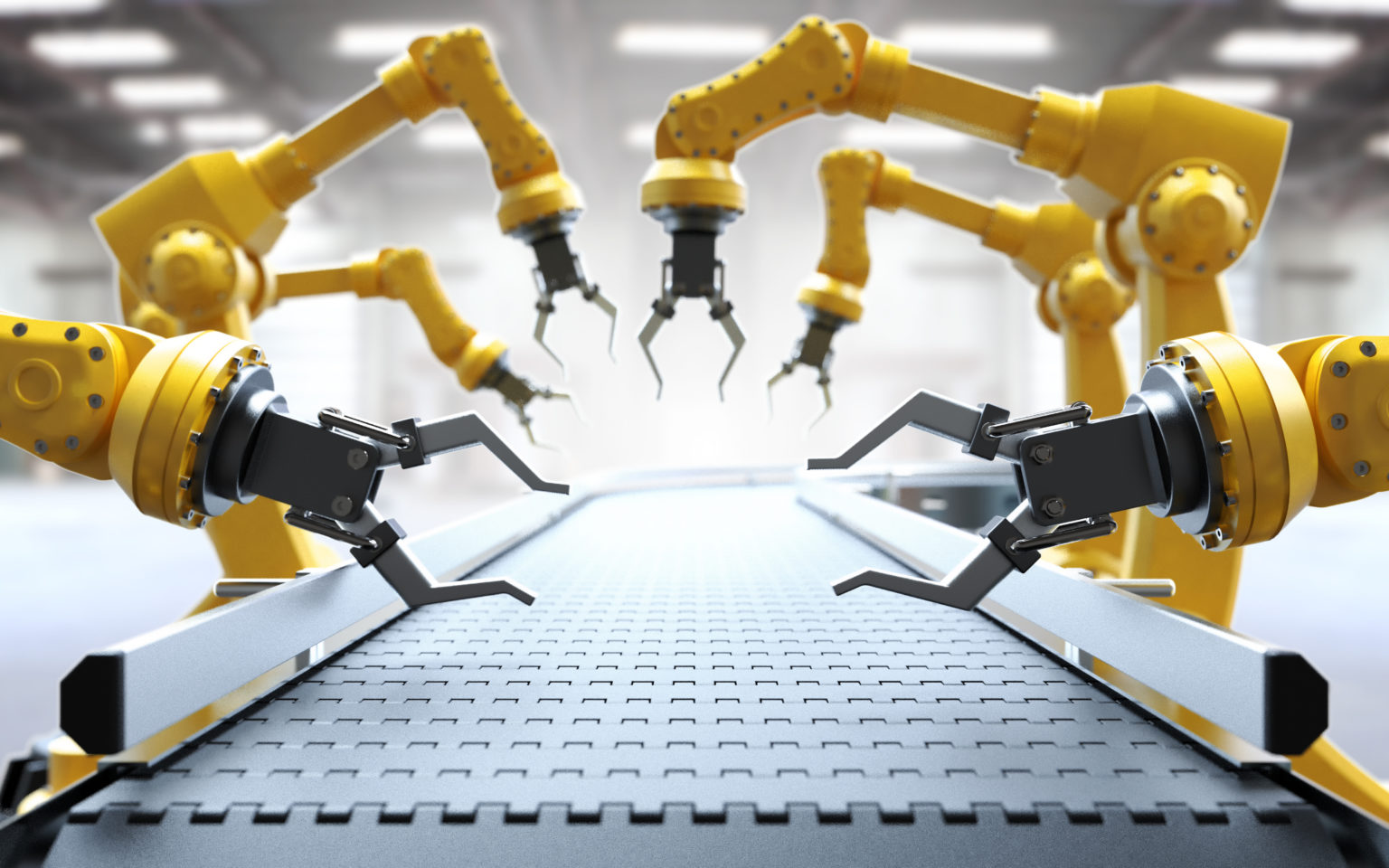 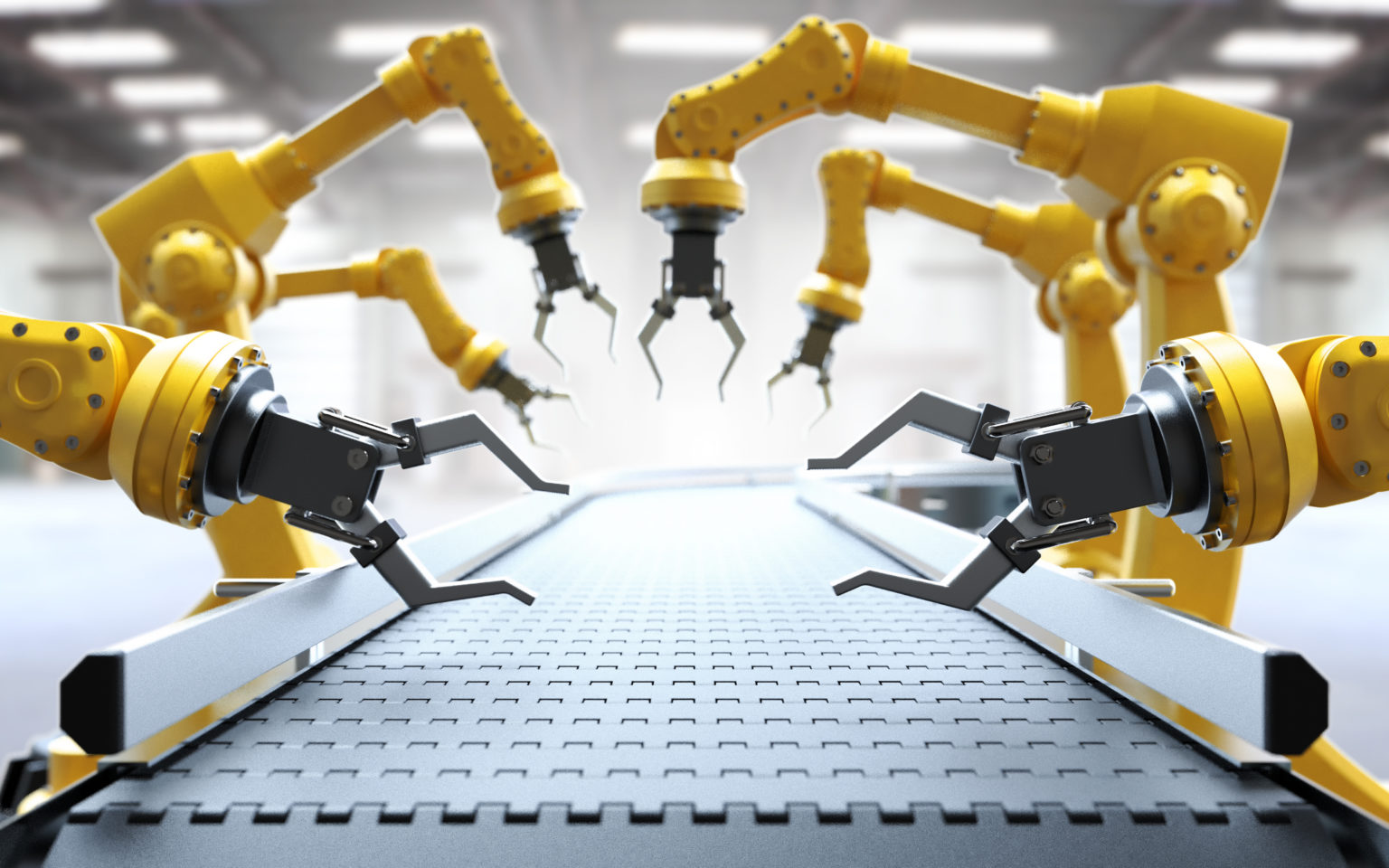 Notable Key Differences
Performance Bonds
10% of the estimated gross tax benefit to the applicant
Must be in place at time of agreement execution
Anticipate agreement to provide more details
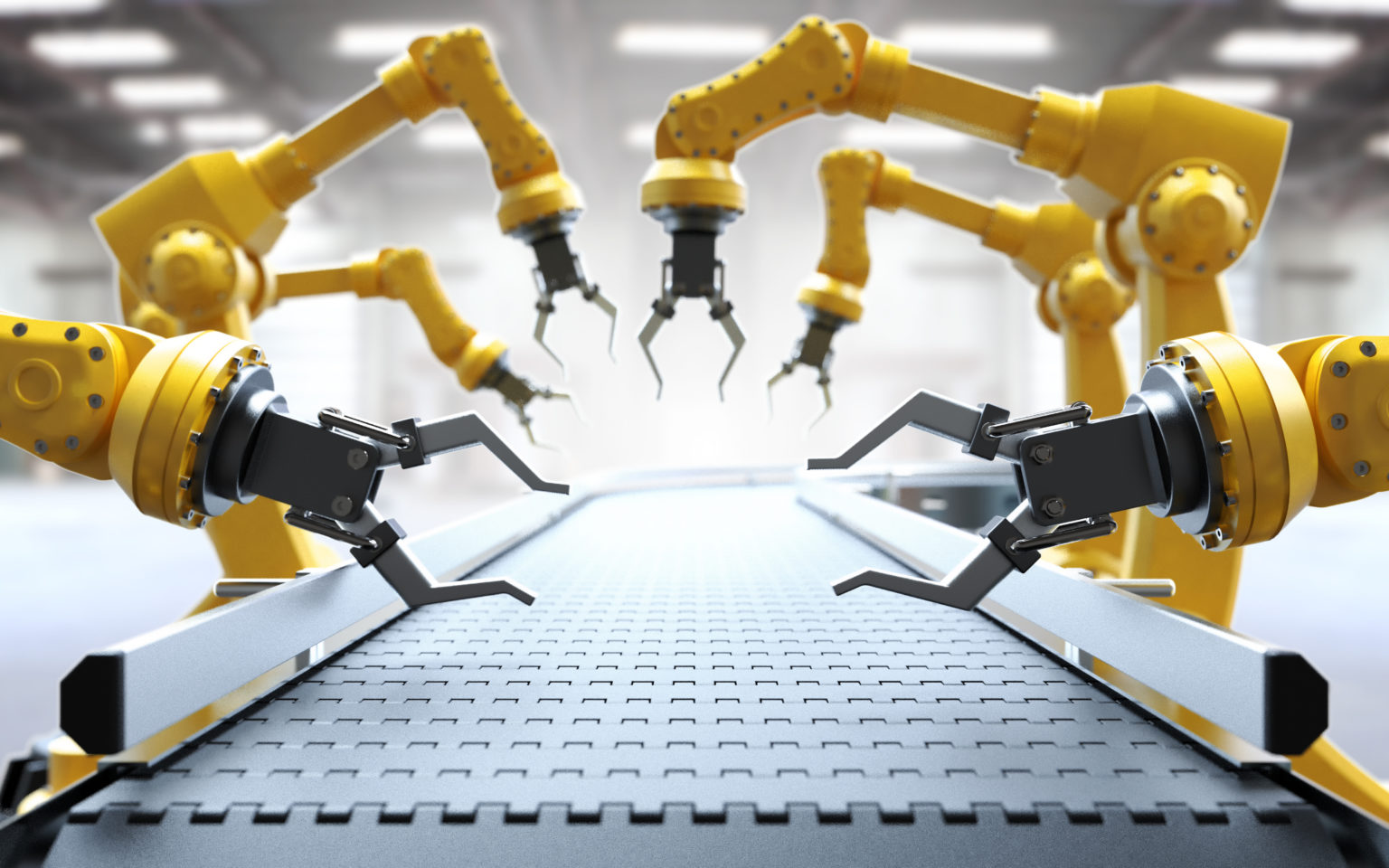 Notable Key Differences
Job and Wage Requirements
Jobs primarily at the designated project site, allowing for hybrid work schedules but excluding 100% remote work
110% of county average wage for all jobs in NAICS
Starting with 6-digit NAICS level down to 4-digit NAICS level. 
Starting with county data and only if unavailable, moving to regional data and then to statewide average annual wage.
Help!
Local Government & Economic Development
econ.dev@cpa.texas.gov
844-519-5672
John Villarreal
John.villarreal@cpa.texas.gov
512-463-5241